«Числовые последовательности, арифметическая  и геометрическая прогрессия»
Соловьева В.Г. , учитель математики МБОУ СОШ № 5
План повторения материала:
1. Последовательности.
2. Арифметическая прогрессия.
3. Геометрическая прогрессия.
4. Задачи для самостоятельного  решения.
Пусть каждому натуральному числу  поставлено в соответствие действительное число , тогда говорят, что задана последовательность . Числа  называются элементами (или членами) последовательности.

Рекуррентно заданные последовательности.
	Одним из способов задания последовательности является рекурсия. Он состоит в следующем.
Задается первый элемент последовательности и алгоритм нахождения каждого следующего элемента через предыдущий. Таким образом, зная значение первого элемента, можно найти второй; зная второй - найти третий, и т.д.
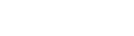 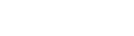 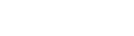 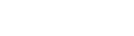